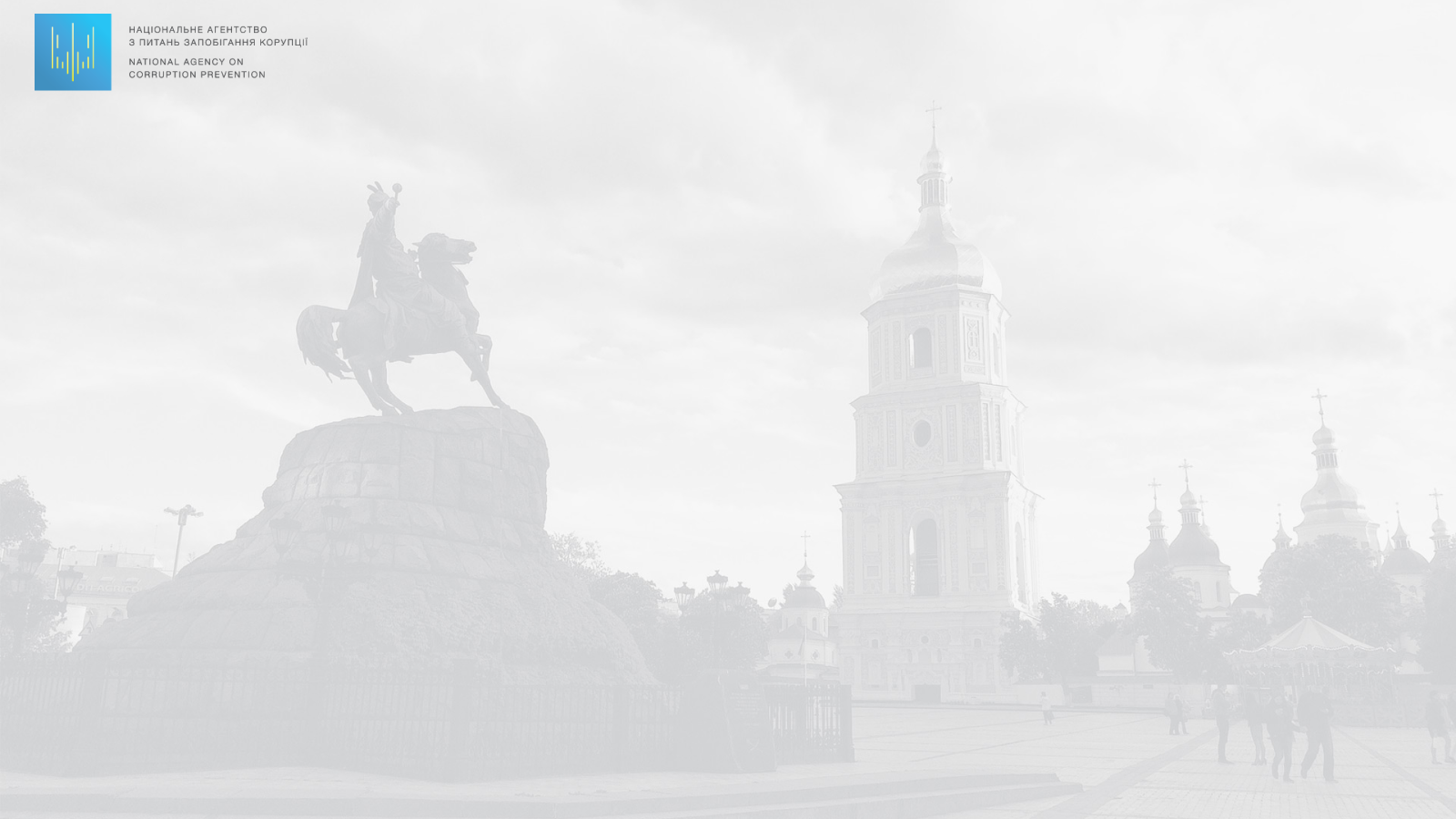 Окремі аспекти функціонування 
уповноважених підрозділів (осіб) з питань запобігання та виявлення корупції
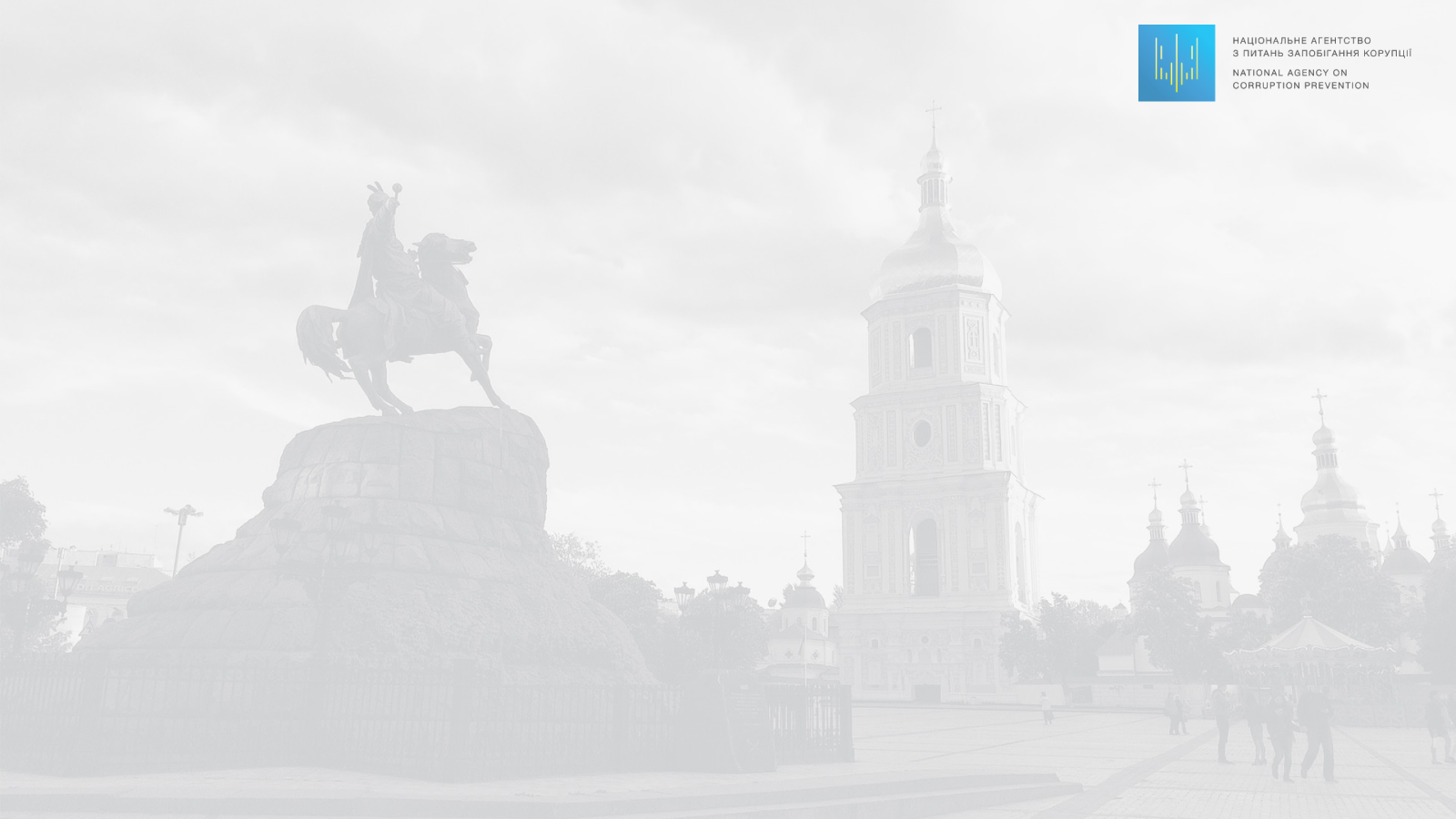 Закон України «Про запобігання корупції» зі змінами, внесеними Законом України від 02.10.2019 № 140-ІХ
Повноваження НАЗК щодо уповноважених підрозділів (уповноважених осіб) з питань запобігання та виявлення корупції:
- координація (п.11 ч. 1 ст. 11);
- методичне забезпечення (п.11 ч. 1 ст. 11);
- здійснення аналізу ефективності діяльності (п.11 ч. 1 ст. 11);
надання згоди на звільнення керівника уповноваженого підрозділу (уповноваженої особи) державного органу, юрисдикція якого поширюється на всю територію України (ч. 5 ст. 13-1);
 затвердження типового положення про уповноважений підрозділ (уповноважену особу) (ч. 5 ст. 13-1);
 затвердження порядку надання згоди на звільнення керівника уповноваженого підрозділу (уповноваженої особи) (ч. 5 ст. 13-1).
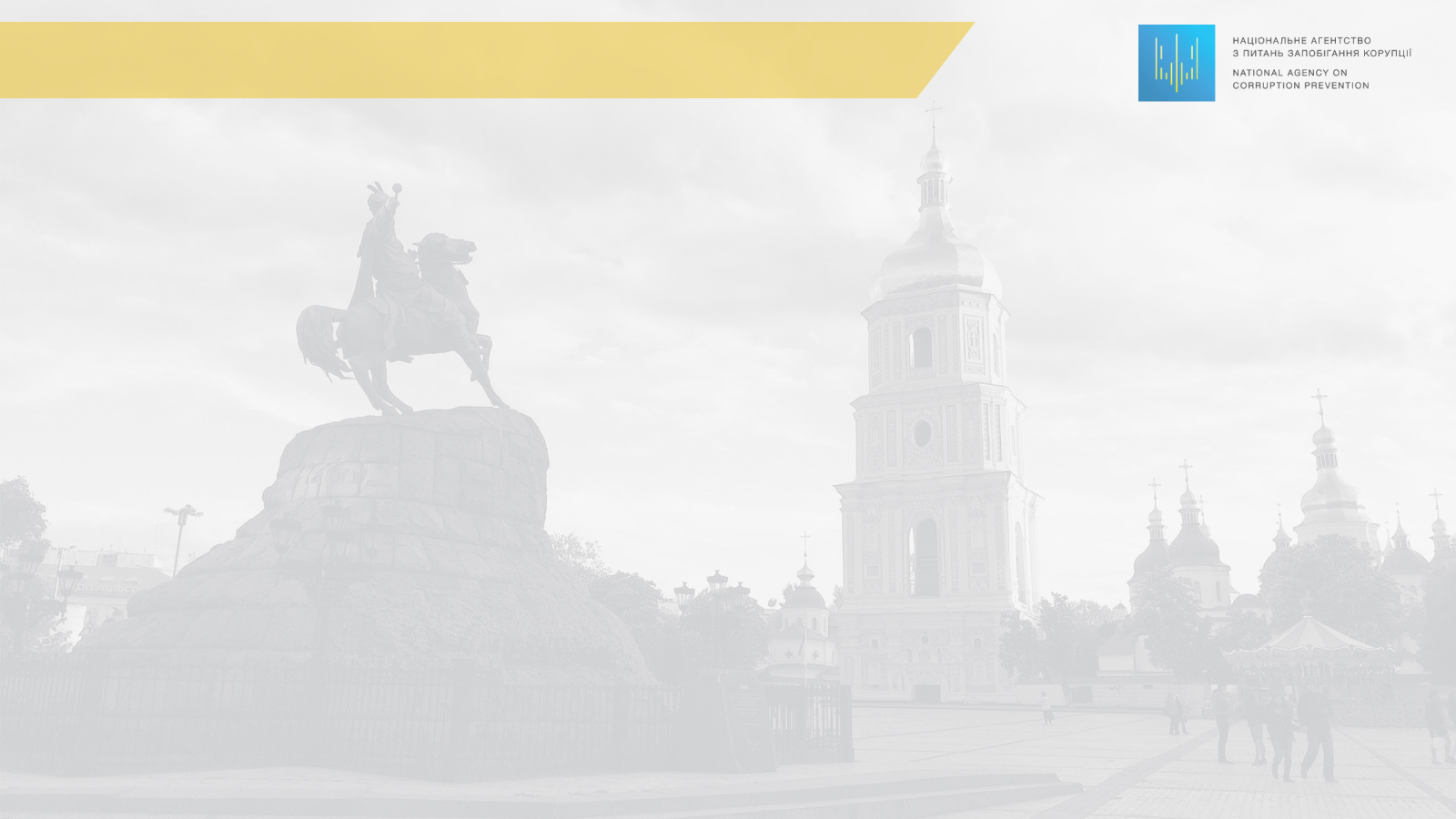 ст. 13-1 Закону України «Про запобігання корупції»
Уповноважені підрозділи (уповноважені особи) утворюються (визначаються) в:
- Офісі Президента України, Апараті ВРУ, Секретаріаті КМУ, Секретаріаті Уповноваженого Верховної Ради України з прав людини;
- апаратах РНБО, Рахункової палати, Верховного Суду, Вищого антикорупційного суду, Конституційного Суду України, НБУ, Фонду гарантування вкладів фізичних осіб; 
- секретаріатах ВРП, ВККС;
- апаратах та територіальних органах міністерств, інших ЦОВВ, інших державних органів, юрисдикція яких поширюється на всю територію України (крім НАБУ, НАЗК);
- апараті Ради міністрів АР Крим, апаратах органів виконавчої влади АР Крим;
- обласних, Київській та Севастопольській міських, районних, районних у місті Києві державних адміністраціях;
- апаратах Верховної Ради АР Крим, обласних, районних, міських, Севастопольської міської ради, секретаріаті Київської міської ради;
- на підприємствах, в установах та організаціях, що належать до сфери управління державного органу, крім тих юридичних осіб, у якими відповідно до Закону приймаються антикорупційні програми;
- у державних цільових фондах.
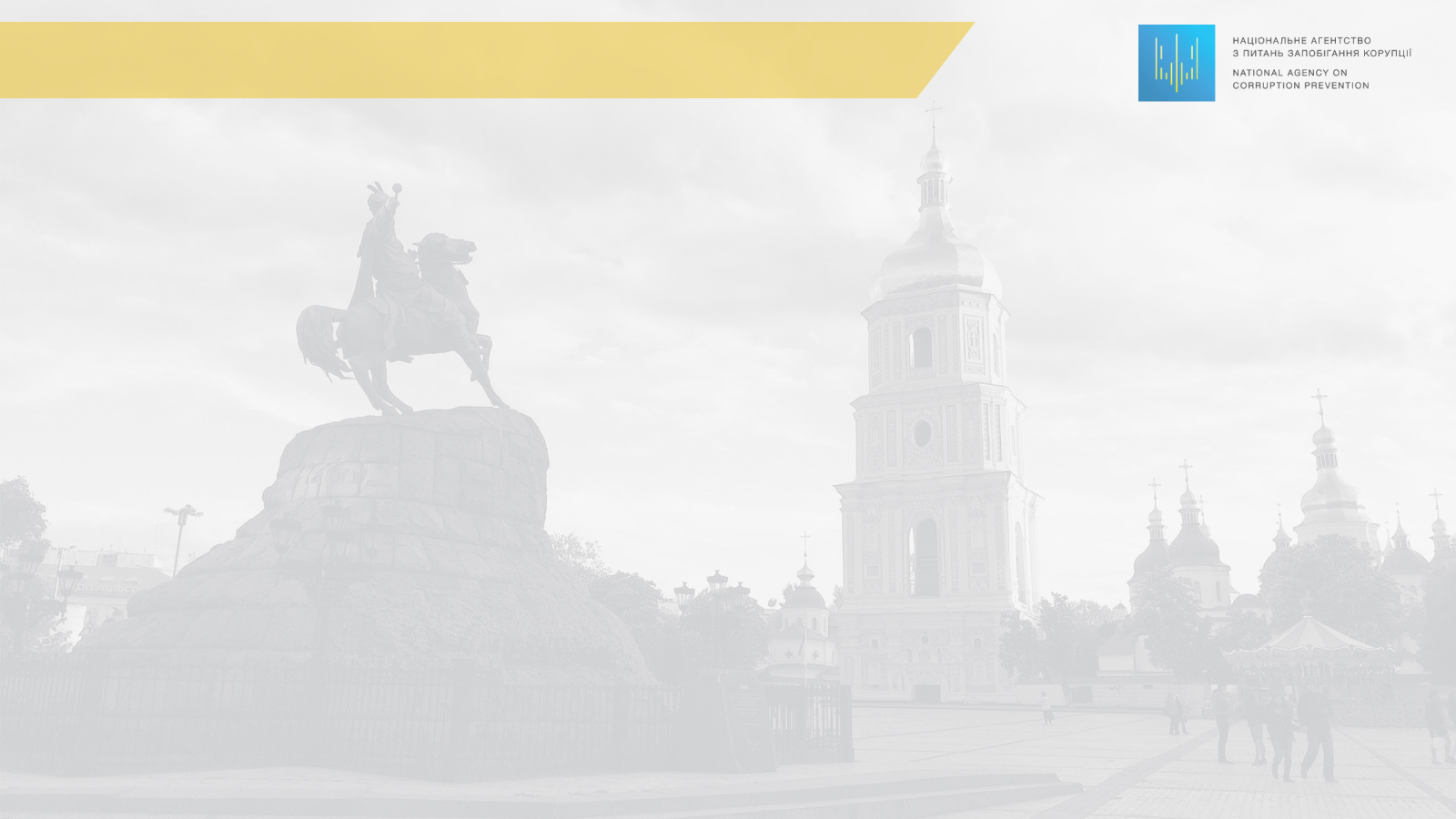 ст. 13-1 Закону України «Про запобігання корупції»:
Керівник уповноваженого підрозділу (уповноважена особа) підзвітний і підконтрольний керівнику відповідного державного органу або органу місцевого самоврядування. 
Керівник відповідного державного органу або органу місцевого самоврядування забезпечує гарантії незалежності уповноваженого підрозділу (уповноваженої особи) від впливу чи втручання у його роботу.
Керівник уповноваженого підрозділу (уповноважена особа) державного органу, юрисдикція якого поширюється на всю територію України, може бути звільнений за ініціативою керівника за умови надання НАЗК згоди. Згода НАЗК надається з метою з’ясування обставин, передбачених ч.3 ст. 53 Закону України «Про запобігання корупції».
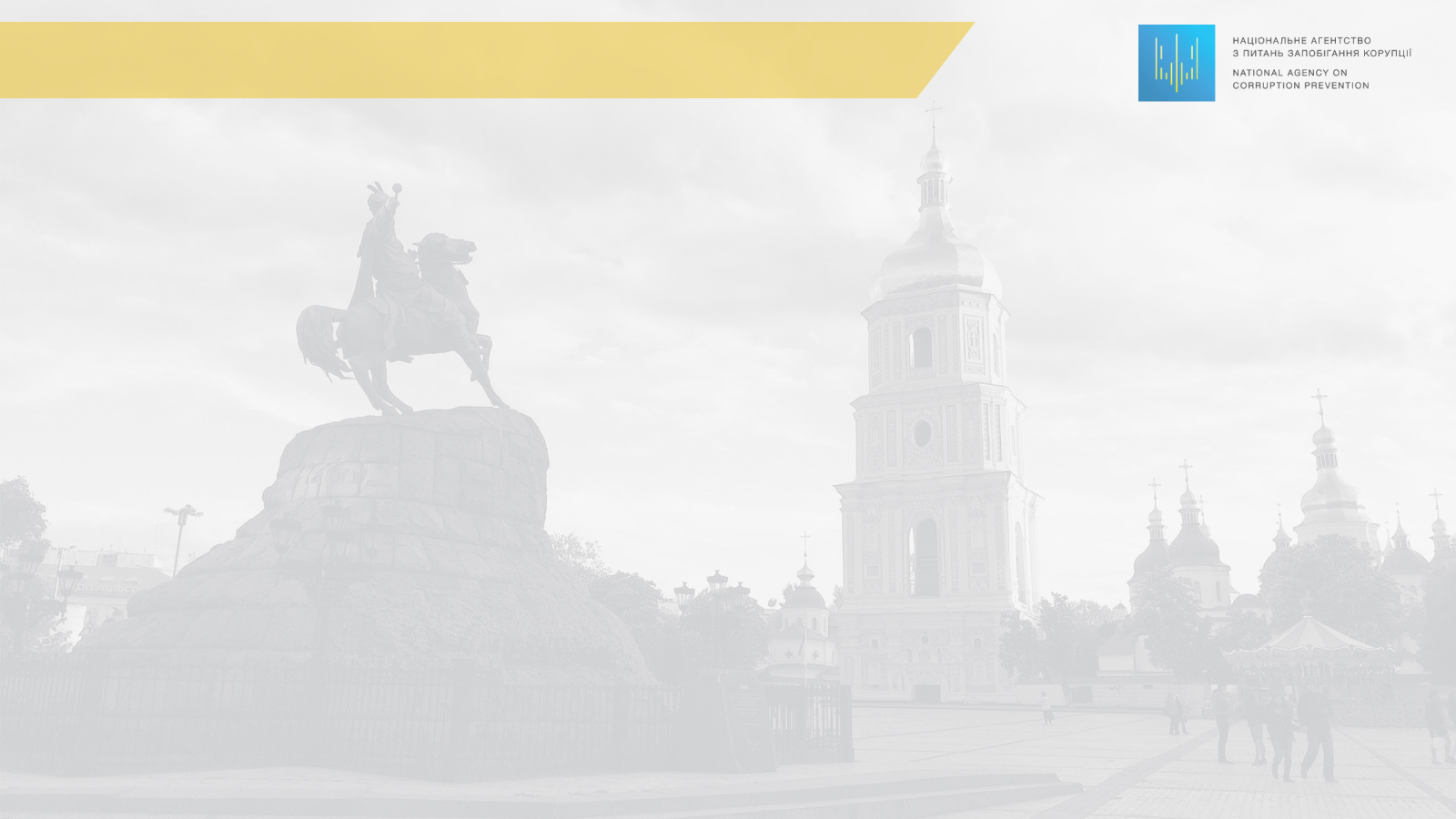 Уповноважені підрозділи (уповноважені особи)
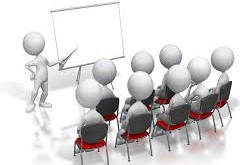 - розроблення, організація та контроль за проведенням заходів щодо запобігання корупційним правопорушенням та правопорушенням, пов’язаним з корупцією;
Запобігання корупції
- організація роботи з оцінки корупційних ризиків, підготовки заходів щодо їх усунення, внесення керівнику такого органу відповідних пропозицій;
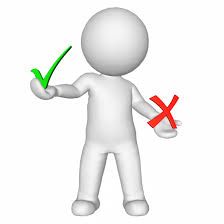 - надання методичної та консультаційної допомоги з питань додержання законодавства щодо запобігання корупції;
- здійснення заходів з виявлення конфлікту інтересів, сприяння його врегулюванню, інформування керівника відповідного органу та НАЗК про виявлення конфлікту інтересів та заходи, вжиті для його врегулювання;
- перевірка факту подання суб’єктами декларування декларацій та повідомлення НАЗК про випадки неподання чи несвоєчасного подання таких декларацій;
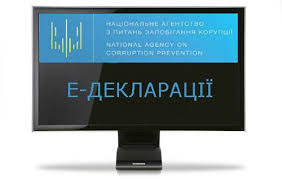 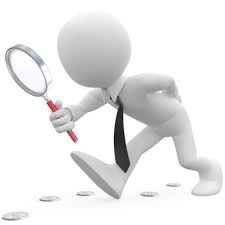 - контроль за дотриманням антикорупційного законодавства, у т. ч. розгляд повідомлень про порушення вимог Закону, у т. ч. на підвідомчих підприємствах, в установах та організаціях;
- забезпечення захисту працівників, які повідомили про порушення вимог Закону, від застосування негативних заходів впливу з боку керівника або роботодавця відповідно до законодавства щодо захисту викривачів;
- інформування керівника відповідного органу, НАЗК агентства або інших спеціально уповноважених суб’єктів у сфері протидії корупції про факти порушення законодавства у сфері запобігання і протидії корупції.
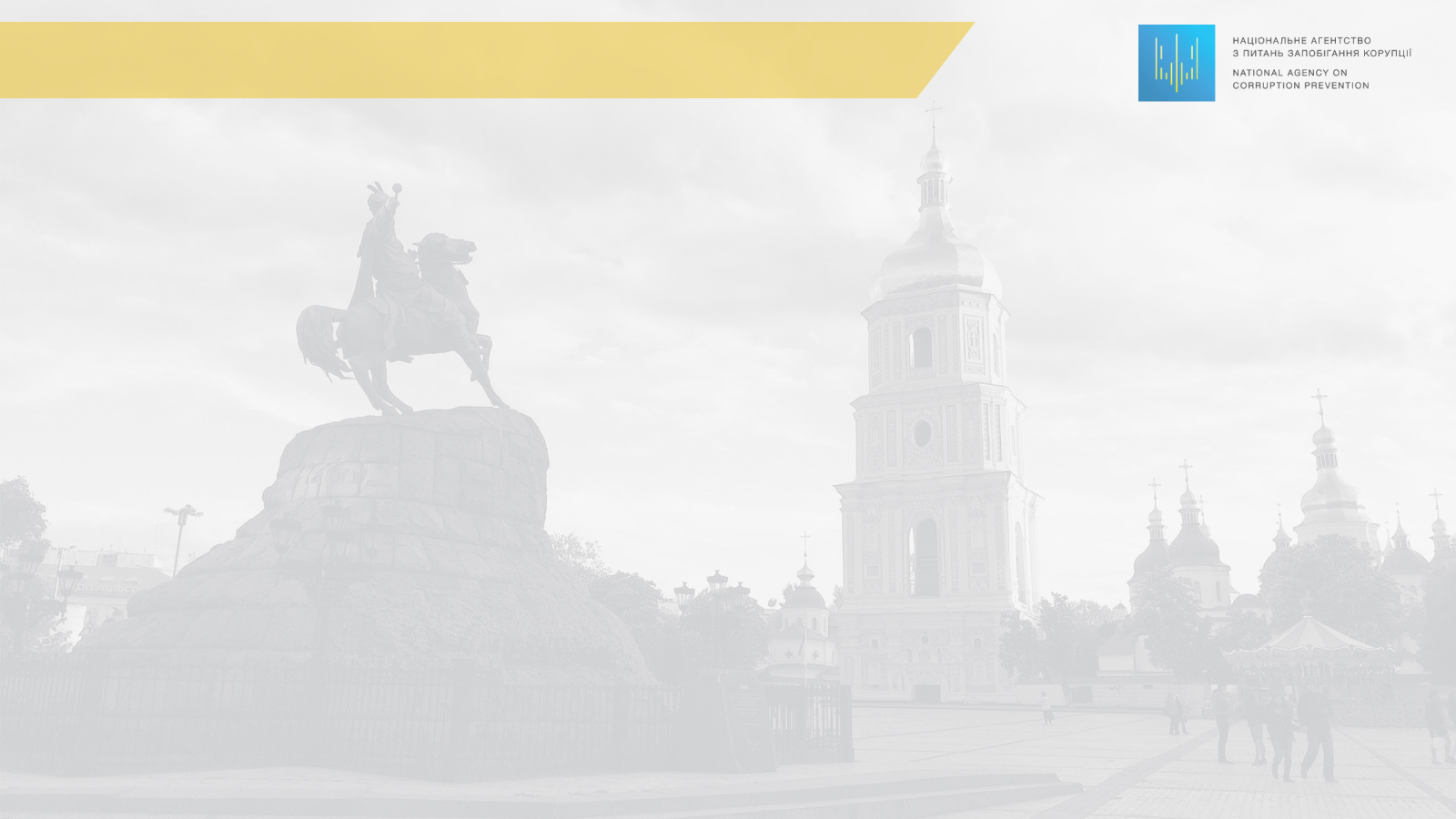 Типові порушення вимог Закону
неподання на погодження антикорупційної програми;
неповідомлення НАЗК про неподання або несвоєчасне подання декларацій;
незабезпечення можливості повідомити про корупцію, зокрема через веб-сайт;
неповідомлення спеціально уповноваженим суб’єктам у сфері протидії корупції про корупційне або пов’язане з корупцією правопорушення;
одержання державним органом, органом влади АР Крим, органом місцевого самоврядування від фізичних, юридичних осіб безоплатно грошових коштів або іншого майна, нематеріальних активів, майнових переваг, пільг чи послуг; 
порушення порядку проведення спеціальної перевірки;
відмова фізичним або юридичним особам в інформації, надання якої цим фізичним або юридичним особам передбачено законом;
непритягнення до дисциплінарної відповідальності осіб, які вчинили корупційне або пов’язане з корупцією правопорушення;
непроведення службового розслідування з метою виявлення причин та умов, що сприяли вчиненню корупційного або пов’язаного з корупцією правопорушення.
Відповідальність за корупційні та пов’язані з корупцією правопорушення
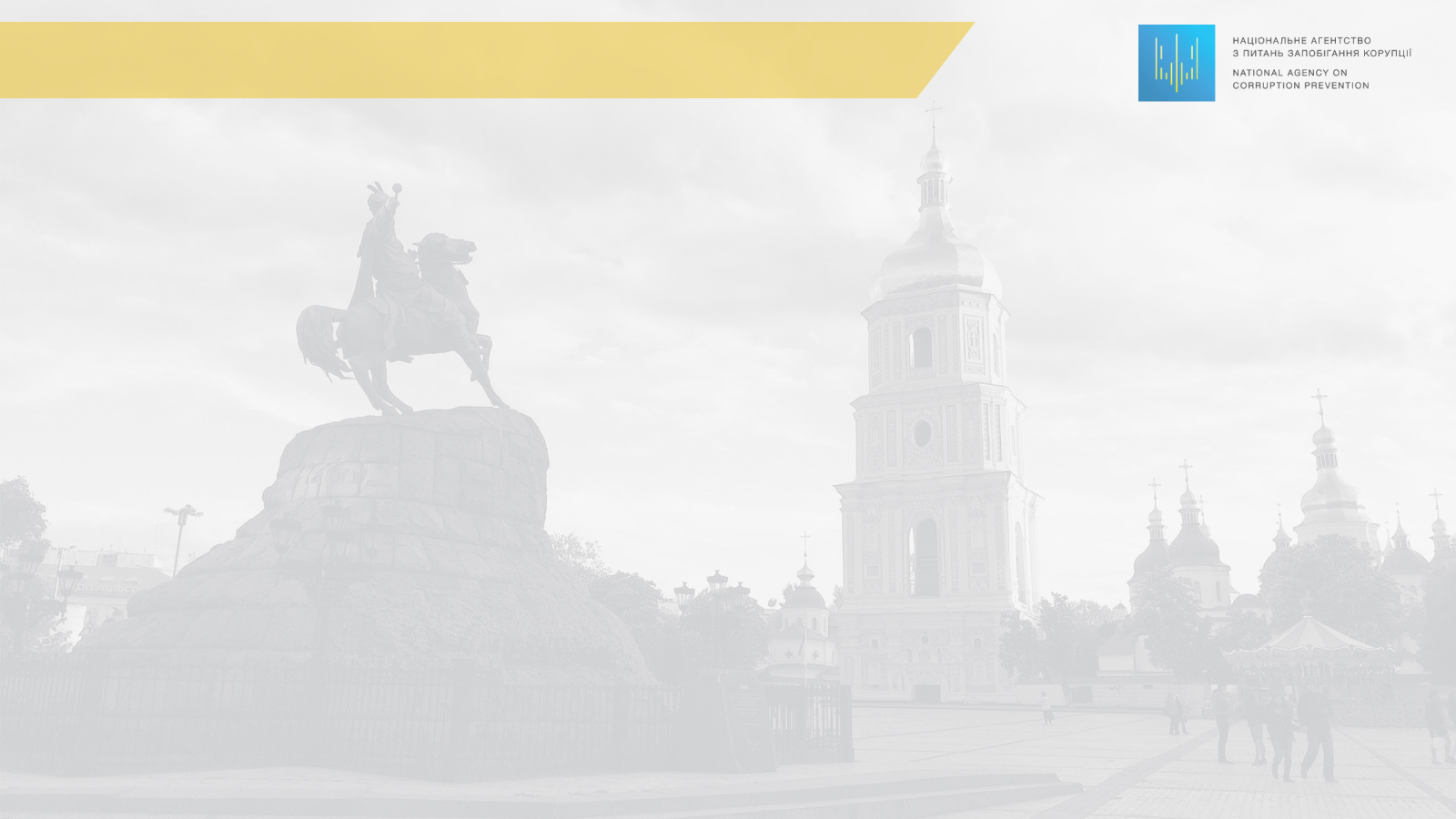 Правопорушення, пов’язані з корупцією:
кримінальна, адміністративна, дисциплінарна та/або цивільно-правова відповідальність
Корупційні правопорушення:
кримінальна, дисциплінарна та/або
цивільно-правова відповідальність
п. 3 ч. 1 ст. 84 Закону України «Про державну службу»: підставою для припинення державної служби у зв’язку із втратою права на державну службу або його обмеженням є:
набрання законної сили рішенням суду щодо притягнення державного службовця до адміністративної відповідальності за пов’язане з корупцією правопорушення, яким на особу накладено стягнення у виді позбавлення права обіймати певні посади або займатися певною діяльністю, що пов’язані з виконанням функцій держави або місцевого самоврядування {п. 3 ч. 1 ст. 84 в редакції Закону № 140-IX від 02.10.2019}
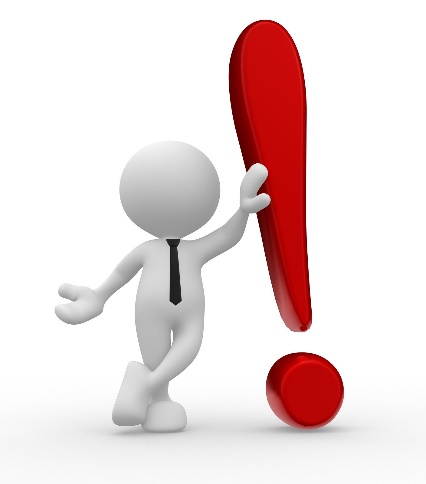 Суб’єкт призначення зобов’язаний звільнити державного службовця у триденний строк з дня настання або встановлення факту, передбаченого цією статтею, якщо інше не встановлено законом.
ч. 2 ст. 65 Закону України «Про запобігання корупції»: особа, яка вчинила корупційне правопорушення або правопорушення, пов’язане з корупцією, однак судом не застосовано до неї покарання або не накладено на неї стягнення у виді позбавлення права обіймати певні посади або займатися певною діяльністю, пов’язаними з виконанням функцій держави або місцевого самоврядування, або такою, що прирівнюється до цієї діяльності, підлягає притягненню до дисциплінарної відповідальності у встановленому законом порядку.
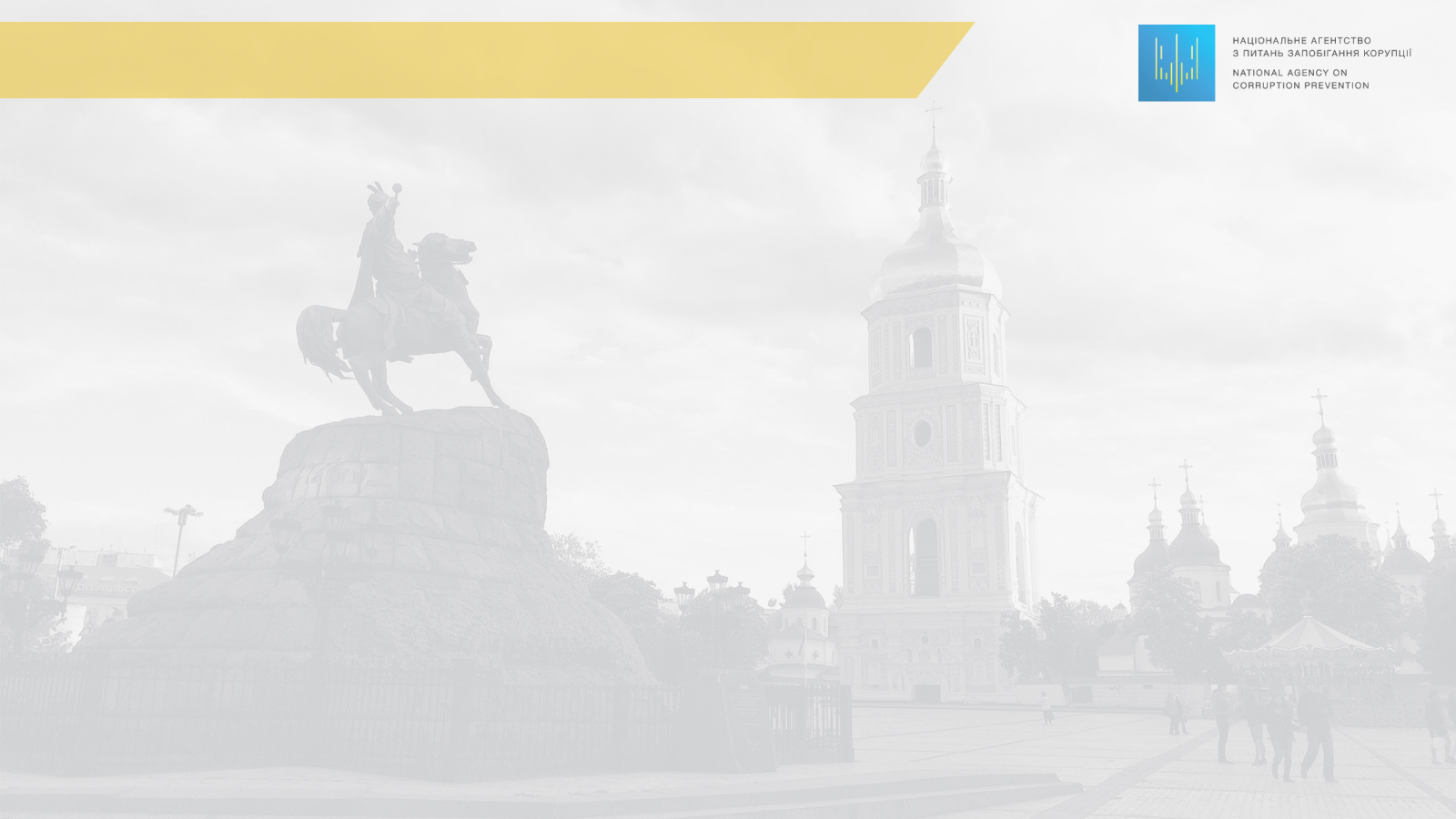 Проведення спеціальної перевірки
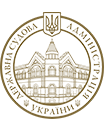 1. Притягнення особи до кримінальної відповідальності, наявність судимості, її зняття, погашення
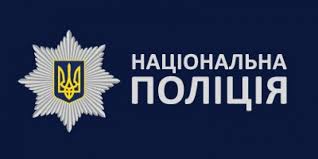 6. Стан здоров’я (в частині перебування особи на обліку в психоневрологічних або наркологічних закладах охорони здоров’я)
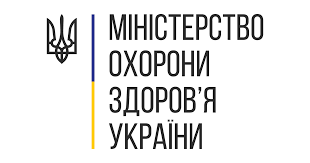 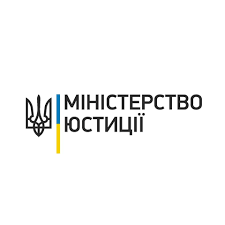 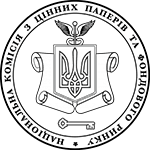 2. Наявність в особи корпоративних прав
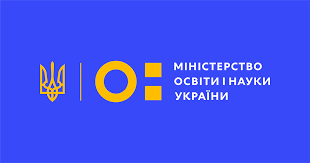 7. Освіта, наявність наукового ступеня, вченого звання
3. Наявність у Єдиному державному реєстрі осіб, які вчинили корупційні або пов'язані з корупцією правопорушення, відомостей про кандидата
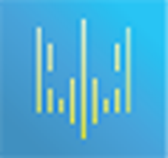 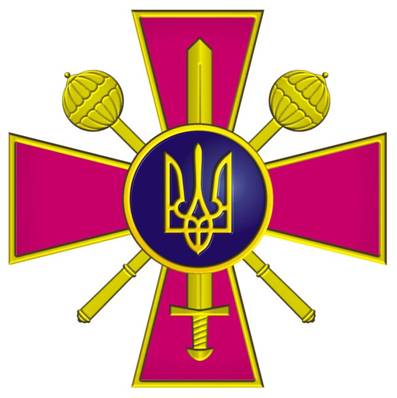 8. Відношення особи до військового обов’язку
4. Поширення на особу заборони займати відповідну посаду, передбаченої положеннями Закону України «Про очищення влади»
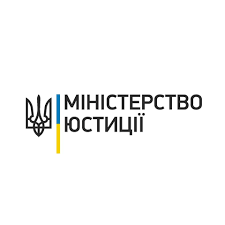 9. Наявність в особи допуску до державної таємниці, якщо такий допуск необхідний згідно з кваліфікаційними вимогами до певної посади
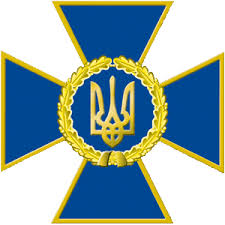 5. Достовірність відомостей, зазначених особою у декларації особи, уповноваженої на виконання функцій держави або місцевого самоврядування, за минулий рік
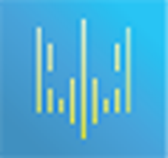 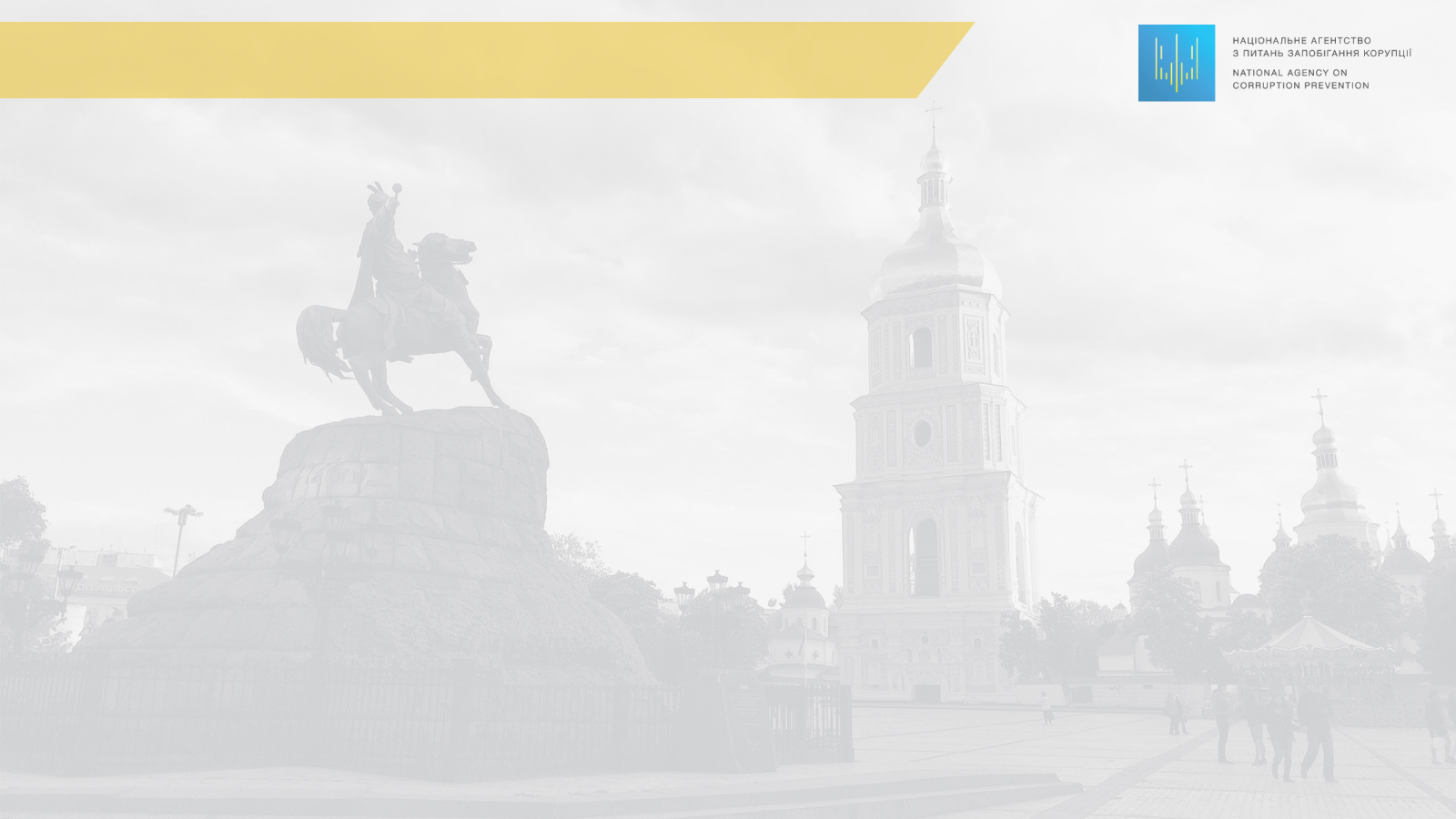 Єдиний державний реєстр осіб, які вчинили корупційні або пов’язані з корупцією правопорушення
З 04 лютого 2019 року НАЗК відповідно до ч. 1 ст. 11 Закону України «Про запобігання корупції» здійснює повноваження щодо забезпечення ведення Єдиного державного реєстру осіб, які вчинили корупційні або пов’язані з корупцією правопорушення (далі – Реєстр).
Підстави для внесення відомостей про особу до Реєстру:
електронна копія рішення суду, яке набрало законної сили, з Єдиного державного реєстру судових рішень;
завірена в установленому порядку паперова копія розпорядчого документа про накладення дисциплінарного стягнення.
Підстави для вилучення відомостей про особу з Реєстру:  
ухвала суду про скасування вироку, 
винесення виправдувального вироку, 
відновлення пропущеного строку на апеляційне оскарження, 
скасування постанови про накладення адміністративного стягнення за пов’язане з корупцією правопорушення, розпорядчого документа або судового рішення про скасування розпорядчого документа про накладання дисциплінарного стягнення.
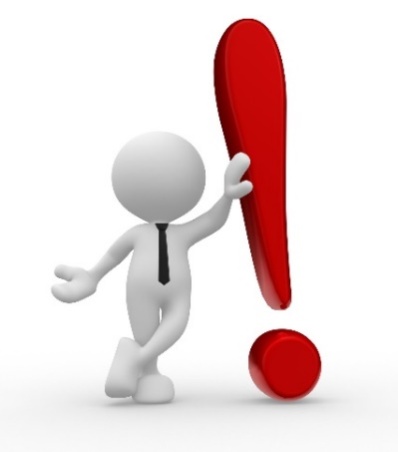 Засвідчена в установленому порядку паперова копія розпорядчого документу про накладення на особу або зняття з неї дисциплінарного стягнення за вчинення корупційного або пов’язаного з корупцією правопорушення та його електронна копія разом з інформаційною карткою підлягають направленню до НАЗК, яке є Держателем та Адміністратором Реєстру.